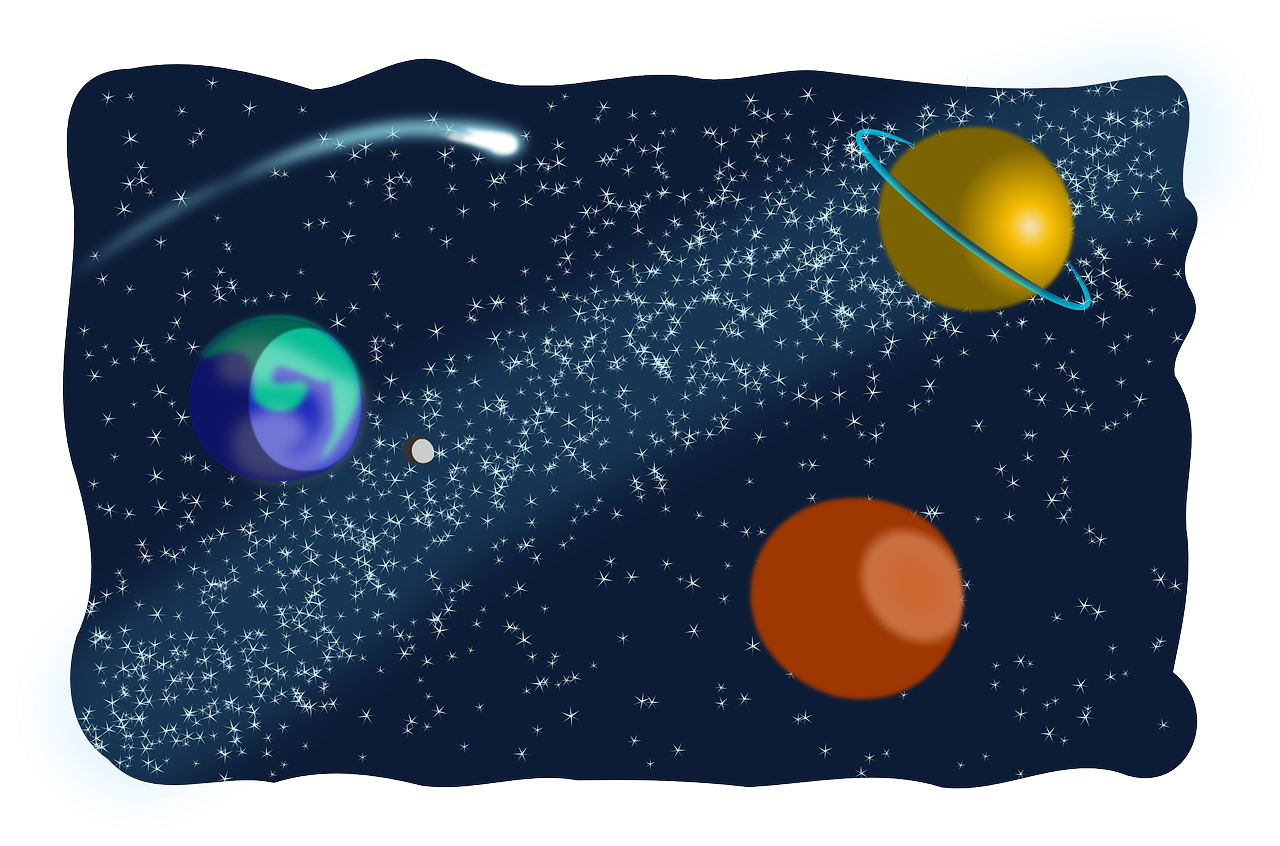 ГКДОУ «ДС №31 «Сказка»
«ПОКОРЕНИЕ КОСМОСА»
Подготовила: воспитатель 
Моисеенко Ю.М.
г. Невинномысск, 2022 г.
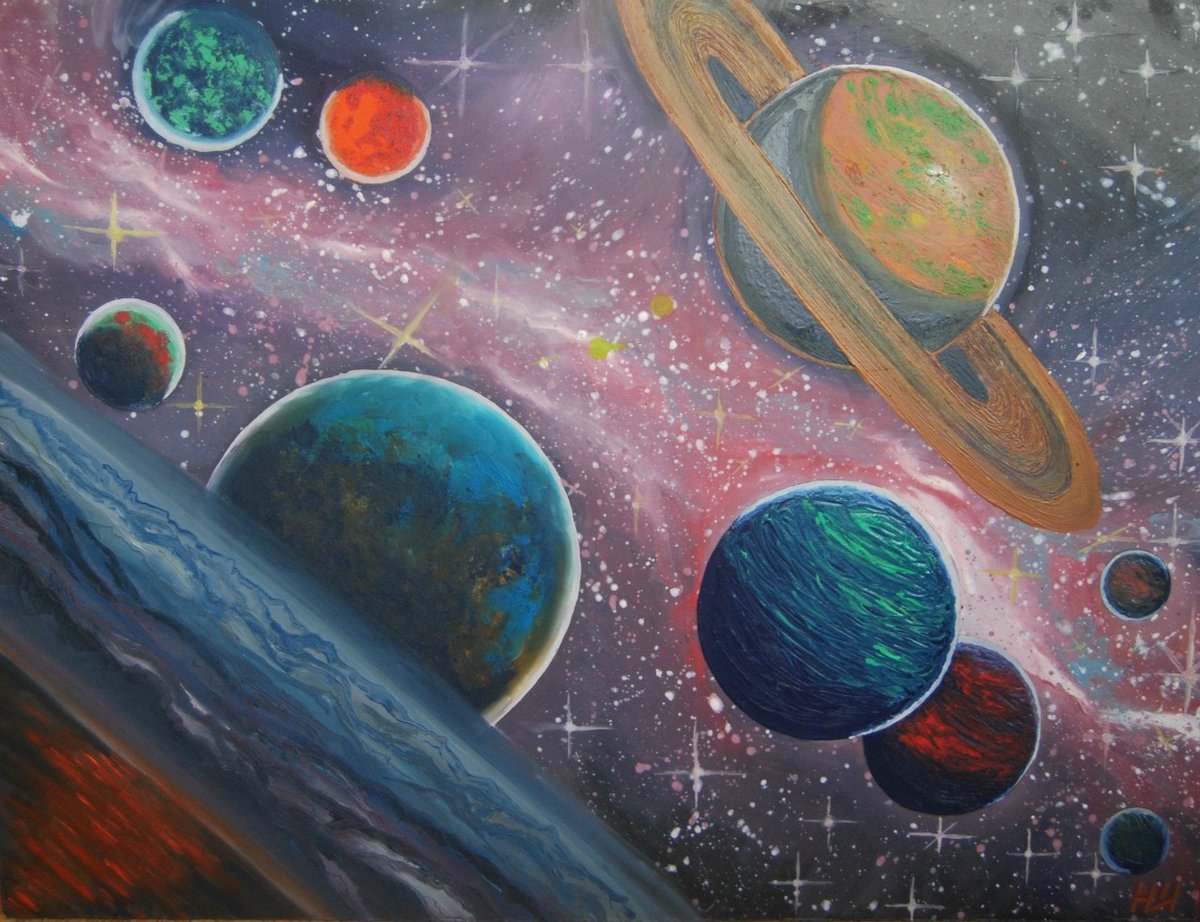 С незапамятных времен люди всматривались в бесконечные глубины космоса. У них возникало много вопросов.
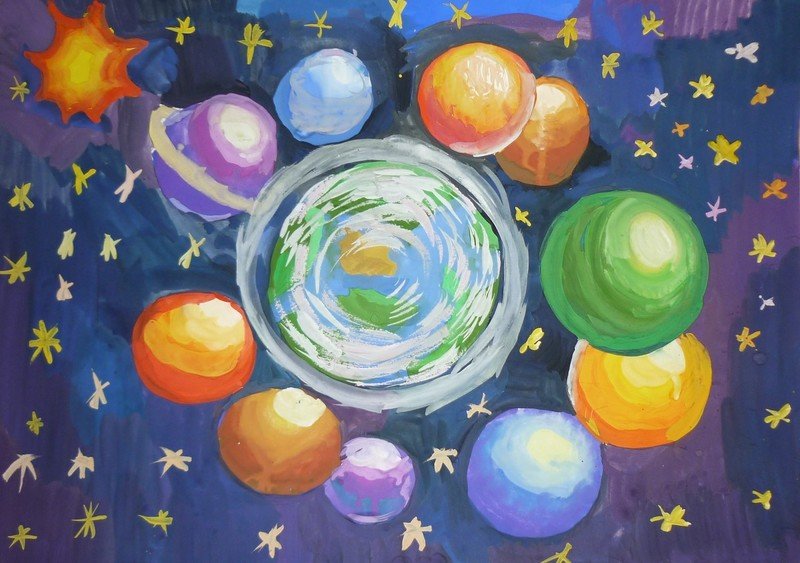 Как можно долететь до звезд?
Где начинается  и заканчивается  космос?
Есть ли живые существа на других планетах?
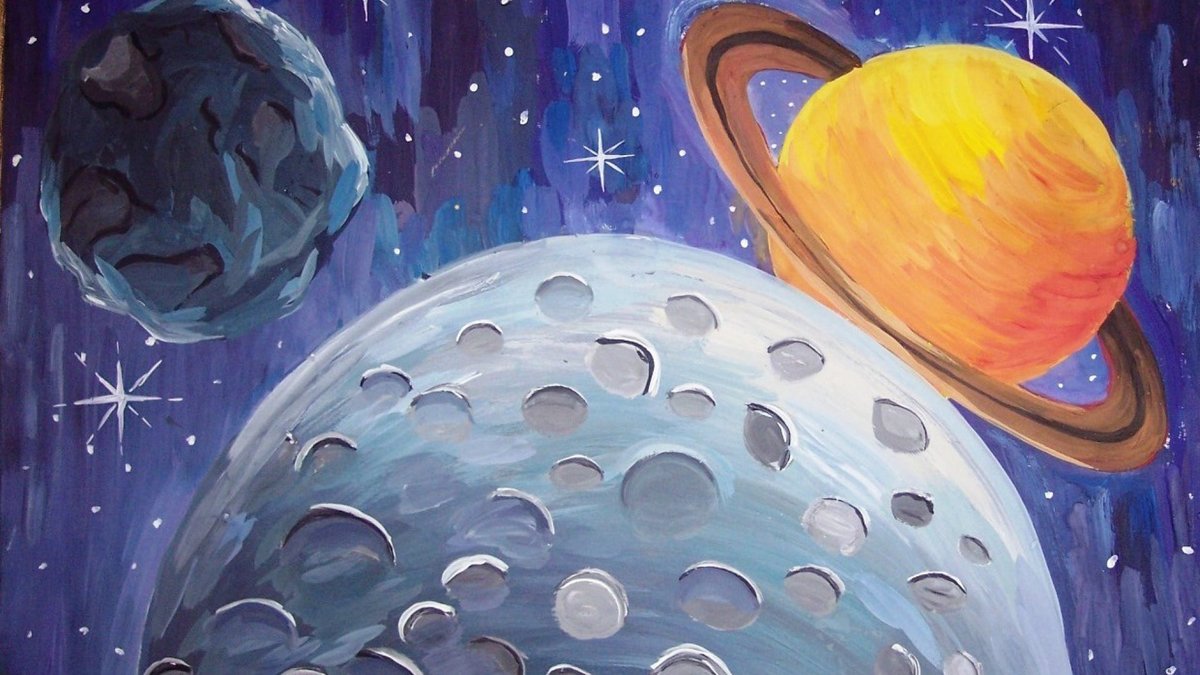 Но ответов не было!
И космос долго оставался неразгаданной тайной.
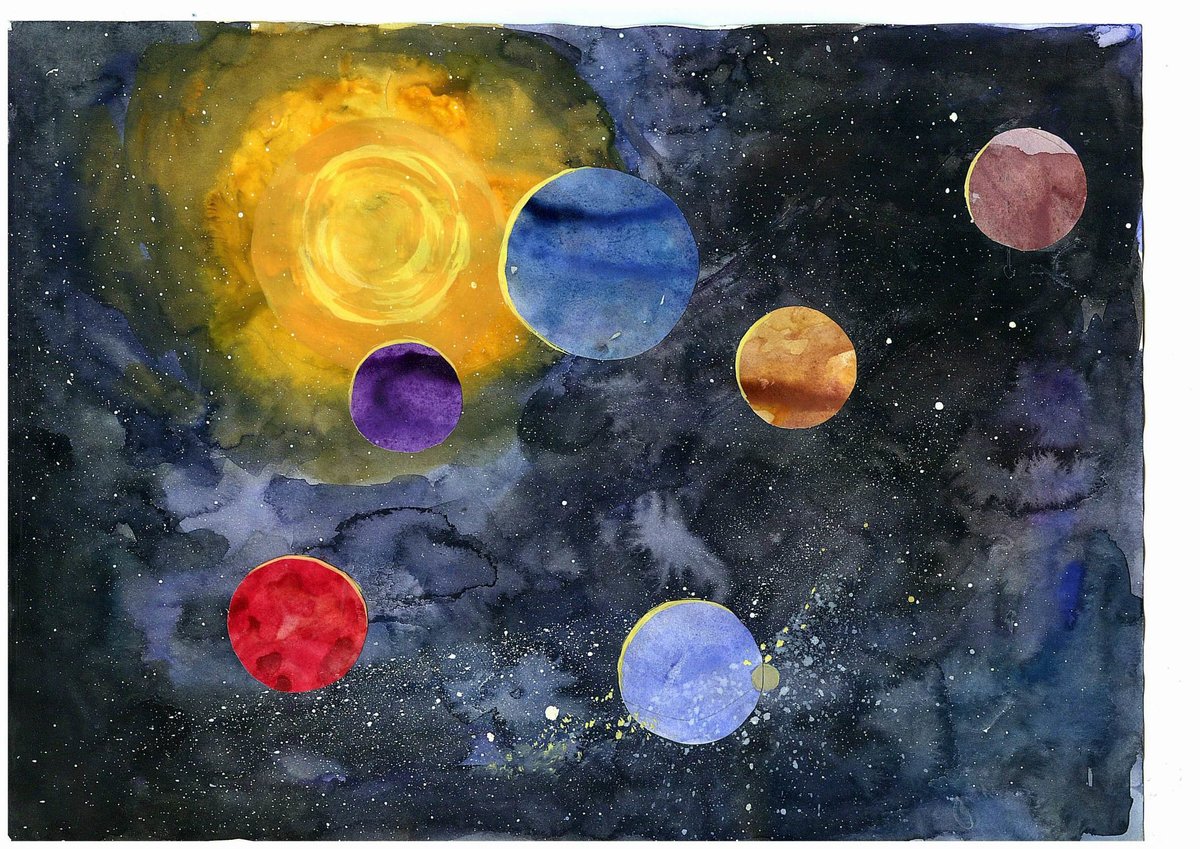 Люди думали, думали, думали…
И космические тайны стали постепенно 
раскрываться перед ними.
И тогда ученые и конструкторы создали первый космический корабль «Восток». 
		Космический корабль – это сложная техническая система. И прежде чем посадить в него человека технику надо проверить.
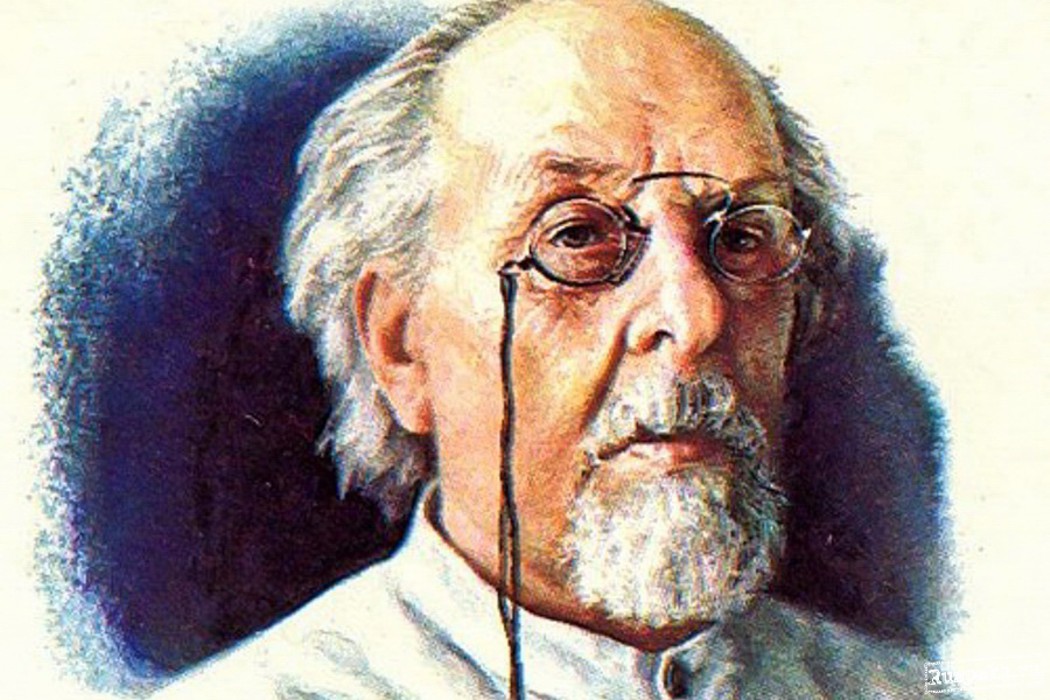 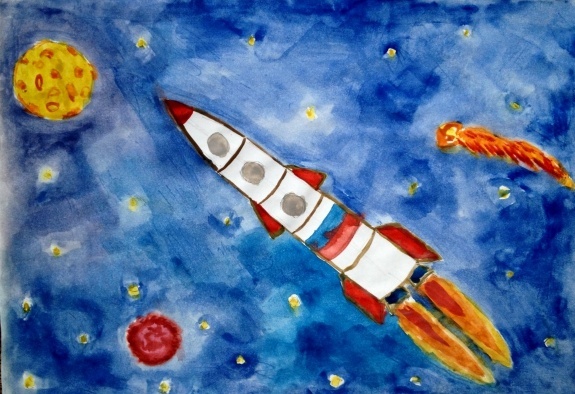 Советский ученый К.Э.Циолковский 
был одним из первых, кто предложил 
использовать ракету  для космических полетов.
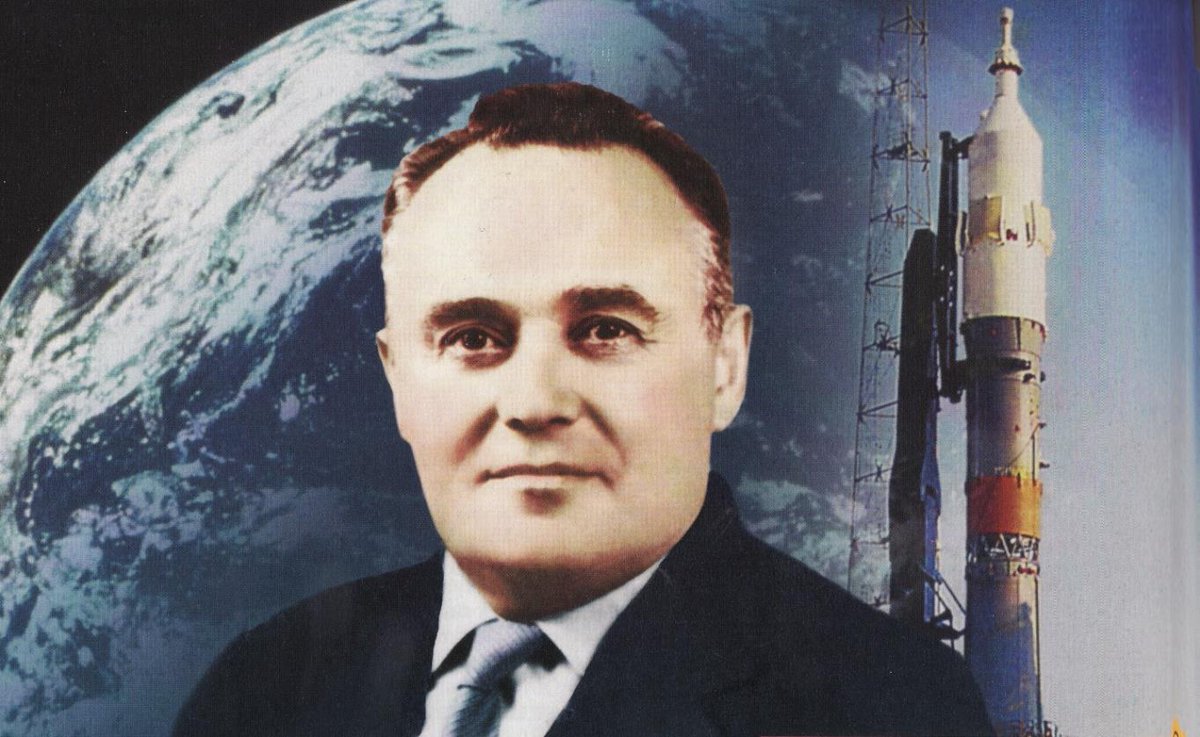 Расчеты и формулы воплотились в космические аппараты
 благодаря деятельности генерального конструктора 
С.П.Королева.
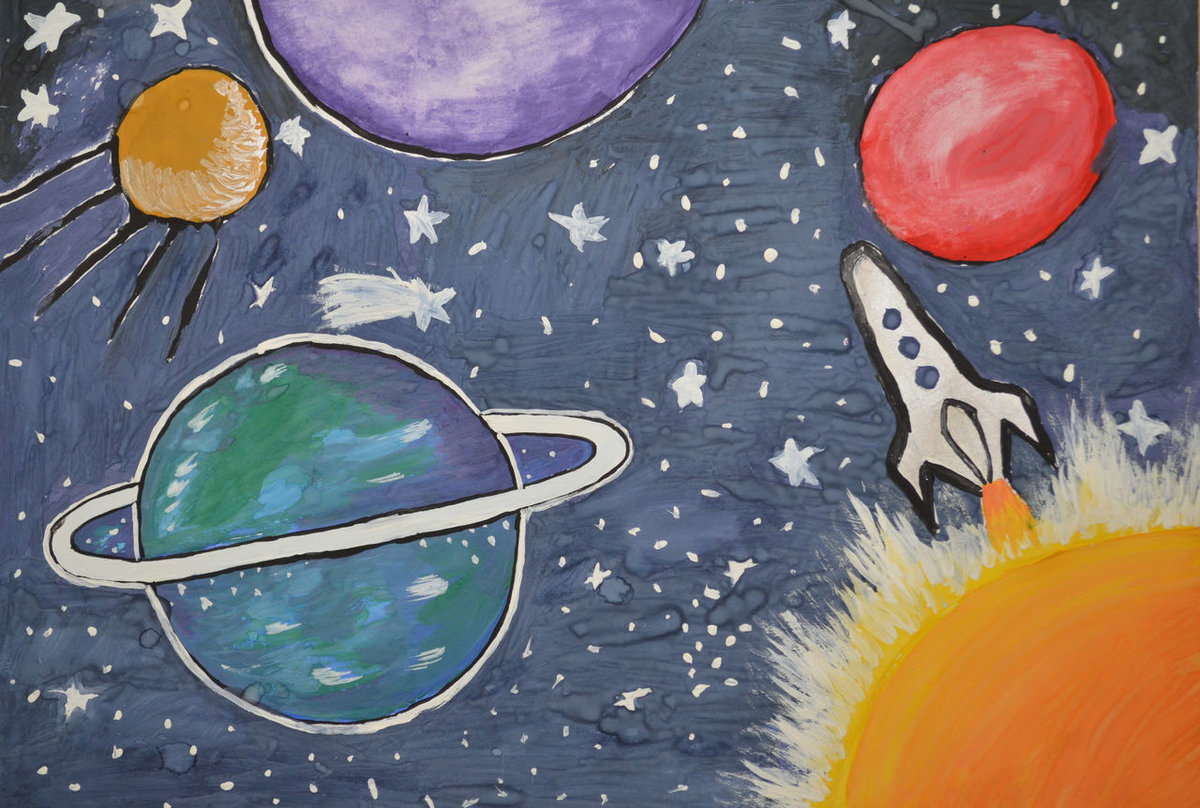 С именем С.П.Королева 
связаны все наши достижения в завоевании космоса: 
первый искусственный спутник; ракета, доставившая вымпел на Луну; автоматическая станция, сфотографировавшая обратную сторону луны;
пилотируемые космические корабли.
Как мы покоряли космос
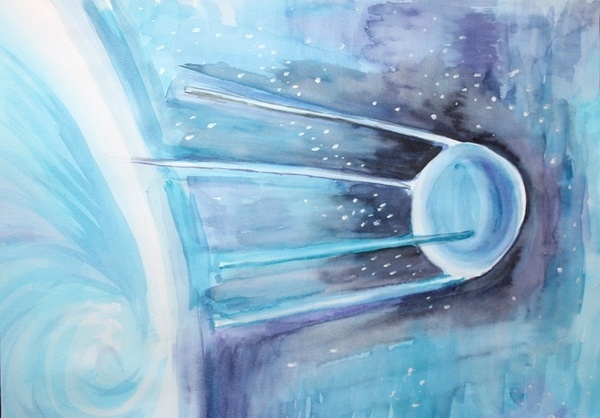 4 октября 1957 года
считается началом космической эры.
Был осуществлен запуск первого космического аппарата  - искусственного спутника Земли.
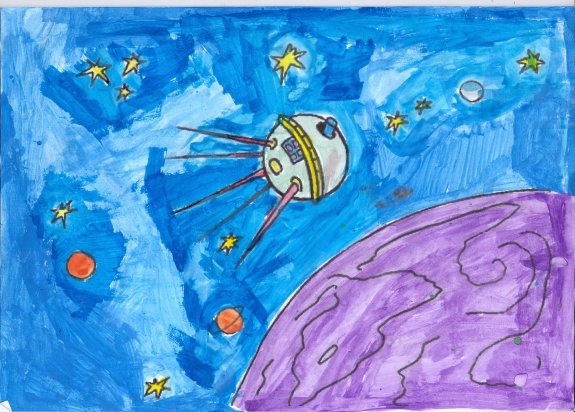 С этого моменты в космос были запущены 
тысячи спутников. Спутники на орбите Земли 
выполняют много разной работы.
Прежде чем человек полетел в космос, там побывали животные.
   		 В 1957 году на втором искусственном спутнике в космос отправилось первое земное существо - собака Лайка.
    		В то время люди ещё очень мало знали о космосе, а космические аппараты ещё не умели возвращать с орбиты. Поэтому Лайка навсегда осталась в космическом пространстве.
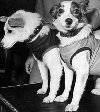 Через 3 года после неудачного  полета собаки Лайки, в космос отправляются уже две собаки – Белка и Стрелка.
     	В космосе они пробыли  всего один день и  удачно приземлились на Землю.
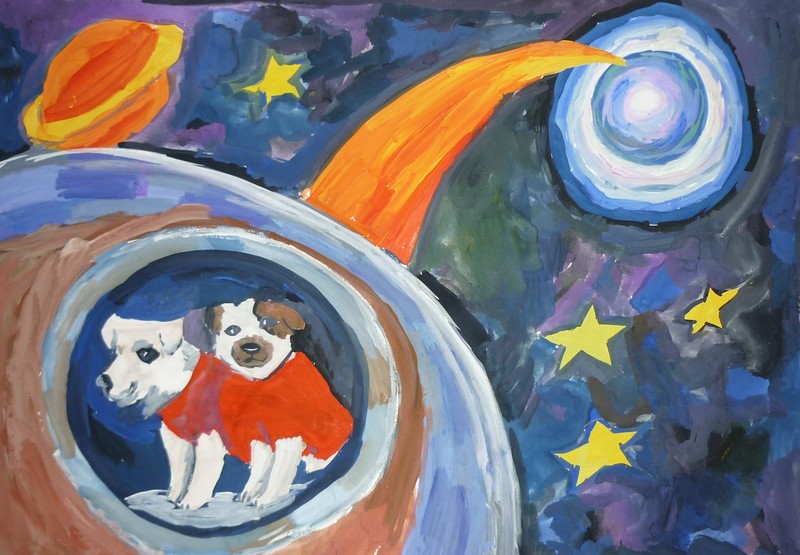 Кроме России космосом интересовались так же и американцы. Они так же использовали животных для испытания новой ракетной техники. Первой в Америке, на ракете «Рэд-Стоун», в космос полетела обезьянка.
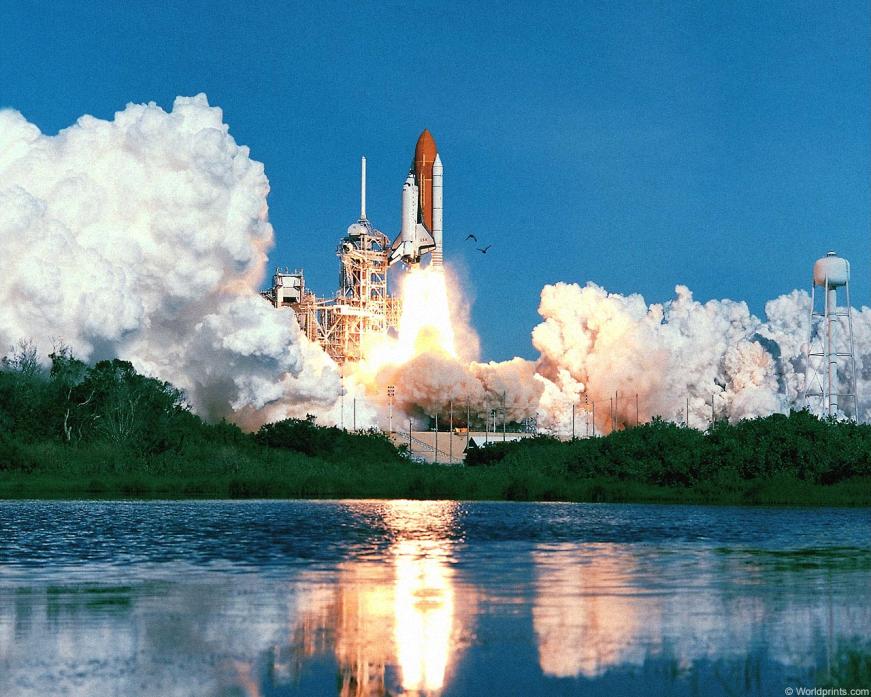 После удачного полета в космос животных, стала открытой дорога человеку к звёздам. Через 8 месяцев на таком же космическом корабле, на котором летали собаки Белка и Стрелка , в космос отправился и человек.
        12 апреля 1961 года в 6:07 с космодрома Байконур стартовала ракета-носитель «Восток».
       Впервые в мире космический корабль с человеком на борту ворвался в просторы  Вселенной.
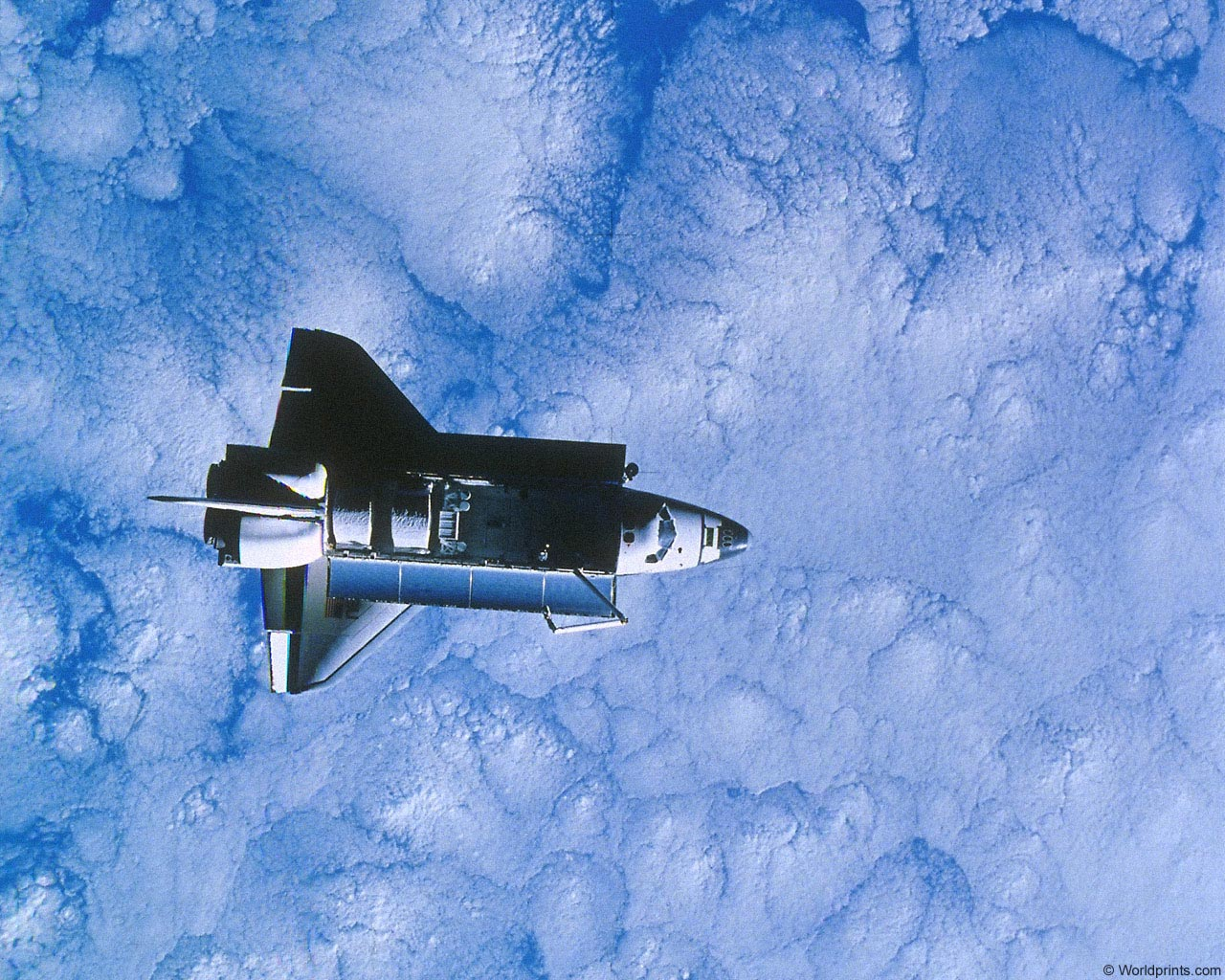 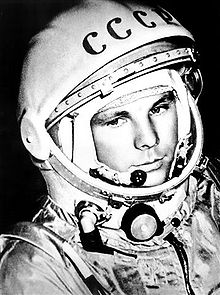 Корабль пилотировал советский космонавт Юрий Алексеевич Гагарин. 
     	Он был первым человеком, который собственными глазами увидел, что Земля действительно круглая, действительно большей частью покрыта водой и действительно великолепна.
Первый космонавт - Юрий Гагарин
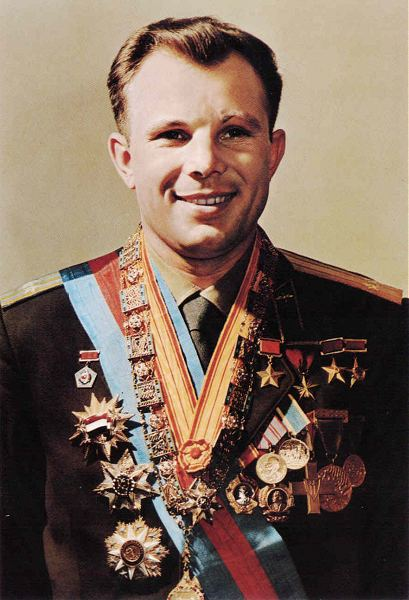 На космическом корабле Восток-1 старший лейтенант Юрий Алексеевич Гагарин за 108 минут  сделал один виток вокруг Земли.
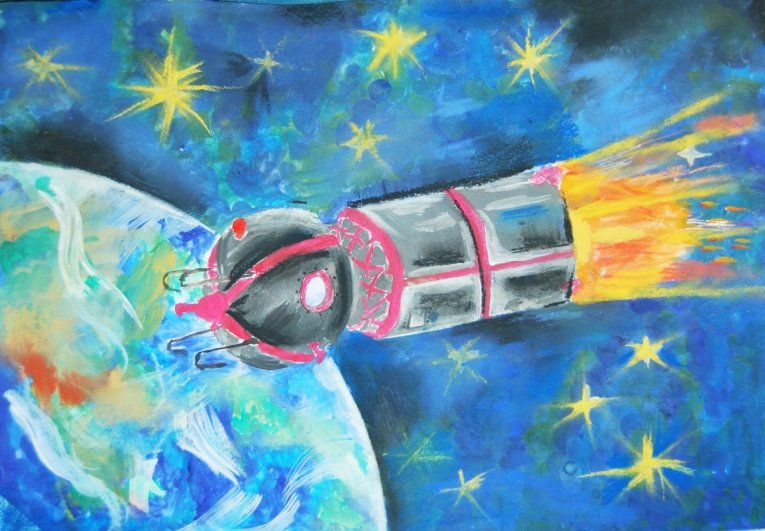 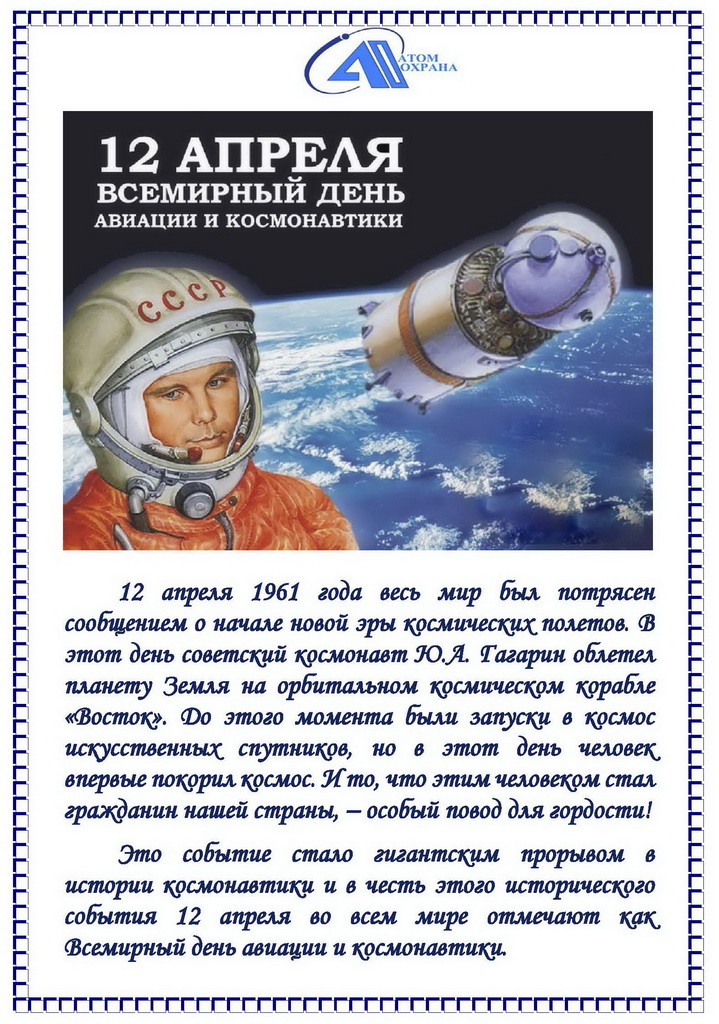 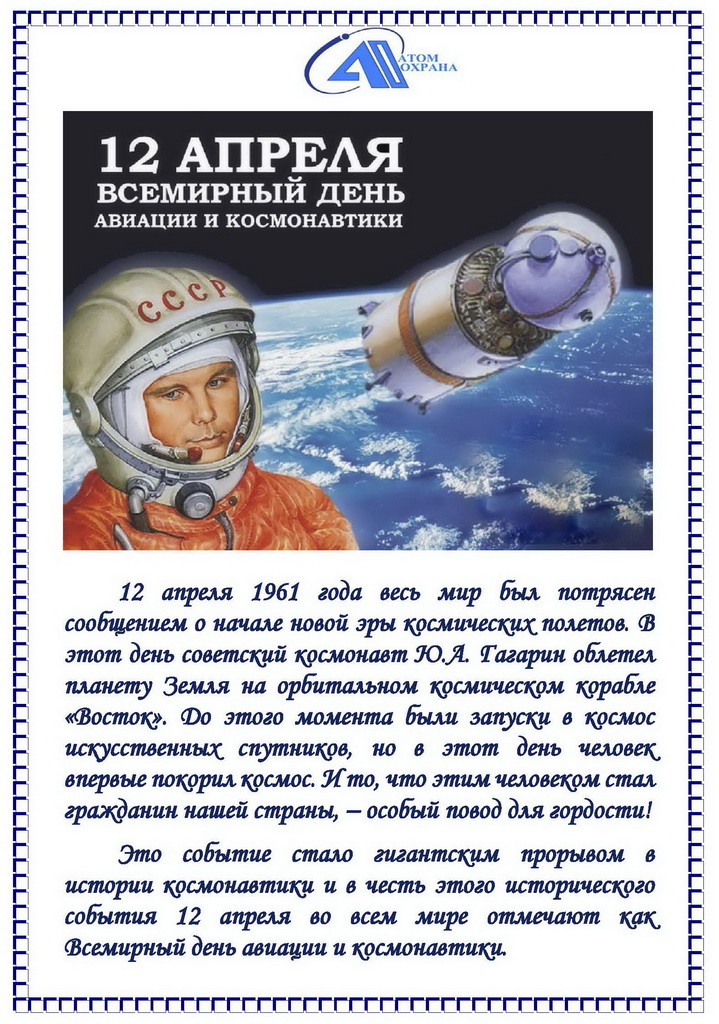 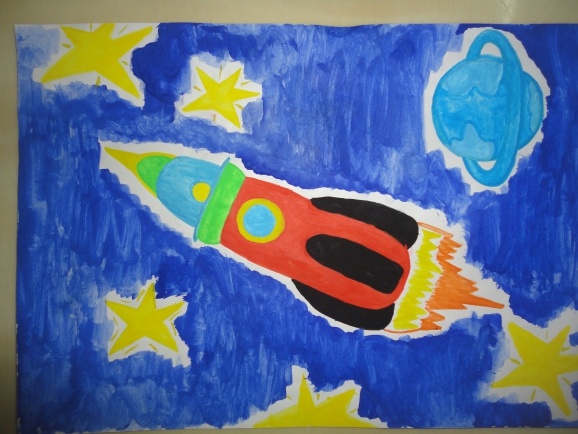 С 1961 г. по 1963 г. шесть кораблей «Восток» совершили 
космические полеты, на их борту побывали 6 космонавтов.
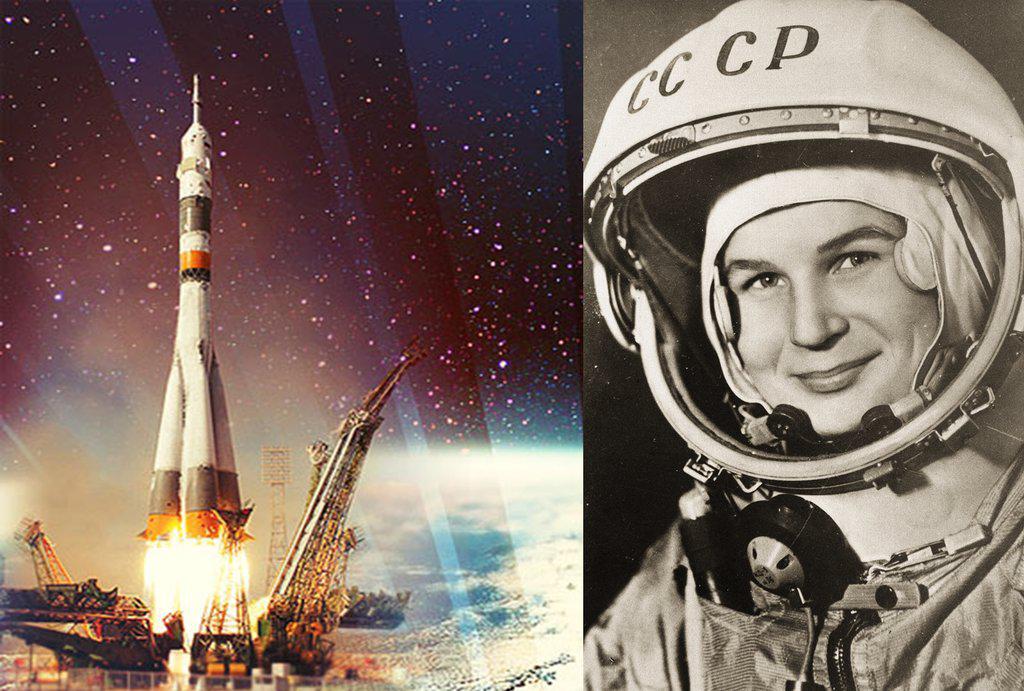 Первой женщиной – космонавтом стала В.В.Терешкова. 
В 1963 г. она совершила  полет на корабле «Восток-6».
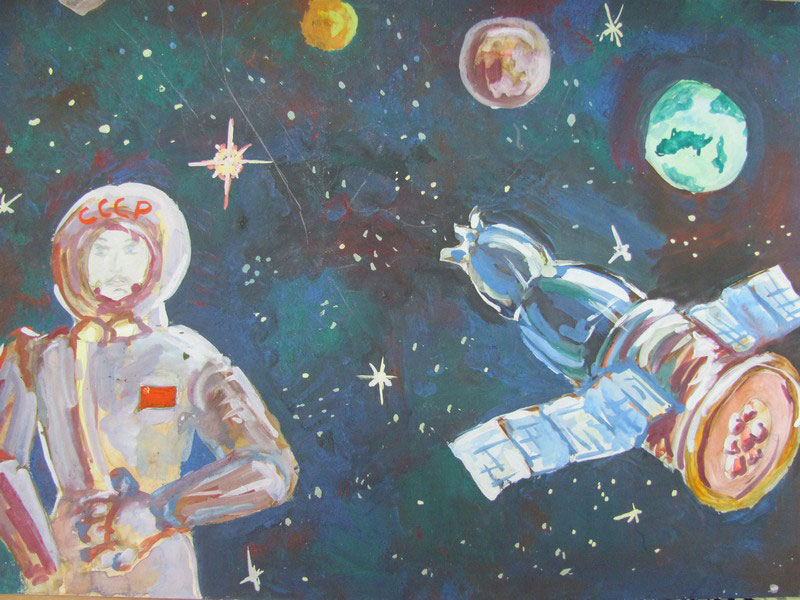 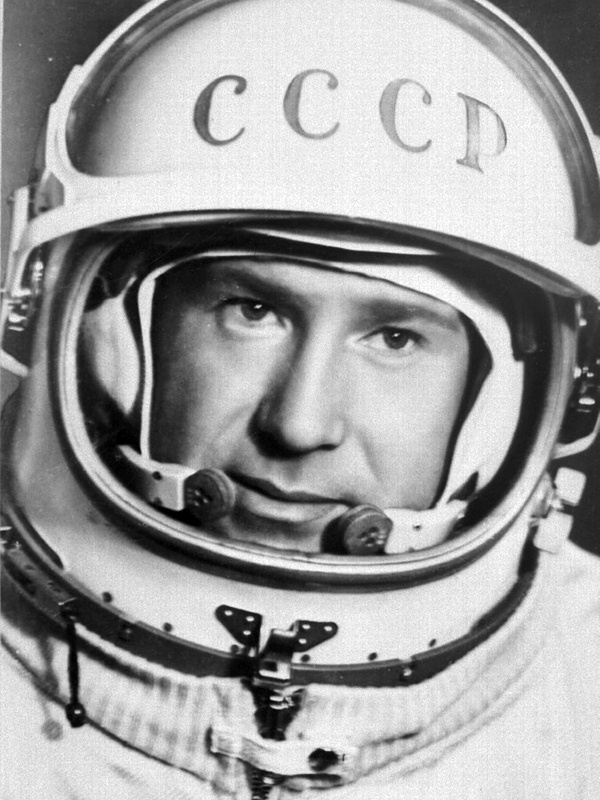 18 марта 1965 г. впервые в открытый космос вышел советский космонавт А.А.Леонов. В открытом космическом пространстве он пробыл 10 минут.
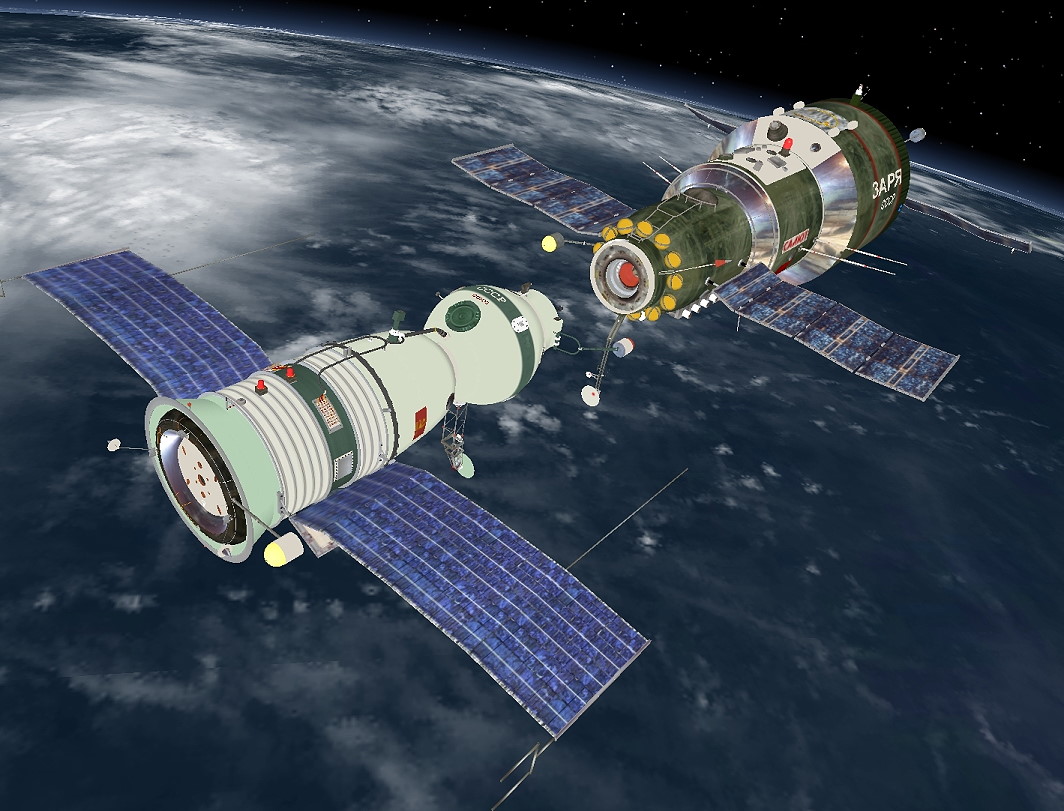 Первая космическая станция «Салют» была построена в нашей стране. 7 июня 1971 года  экипаж из 3 человек прибыл туда на корабле «Союз – 11»
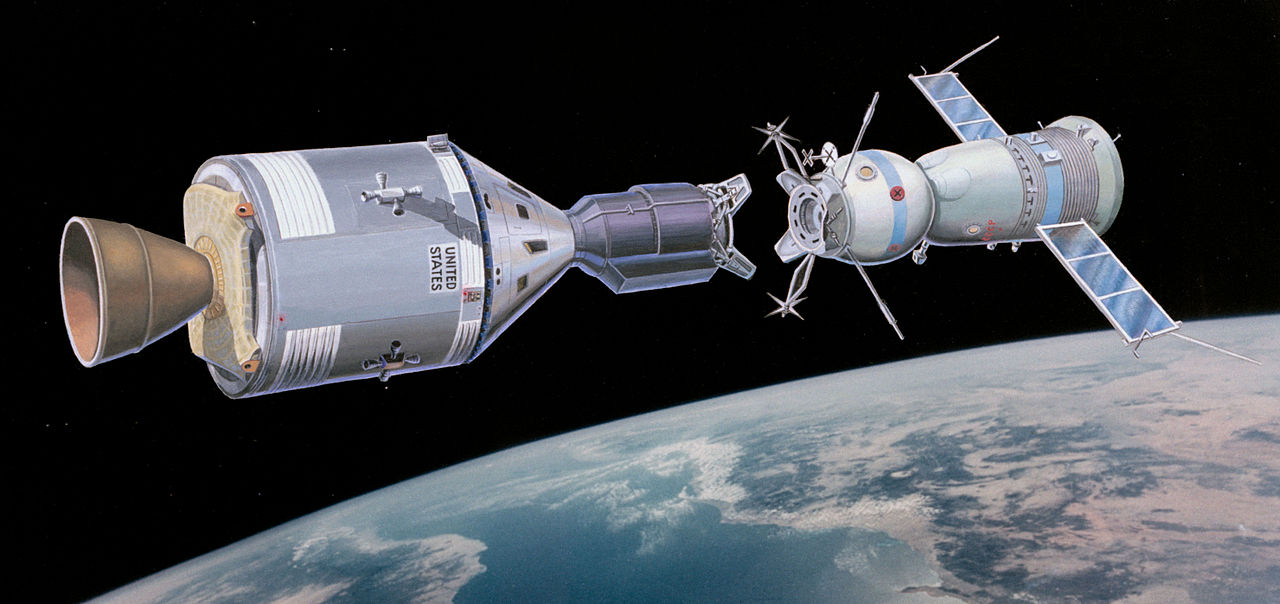 Первый международный космический проект «Союз-Апполон» был осуществлен в 1975 году. 17 июня произошла стыковка нашего корабля «Союз-19» и американского «Апполон-18». Космонавты открыли люки, обменялись рукопожатиями и сувенирами.
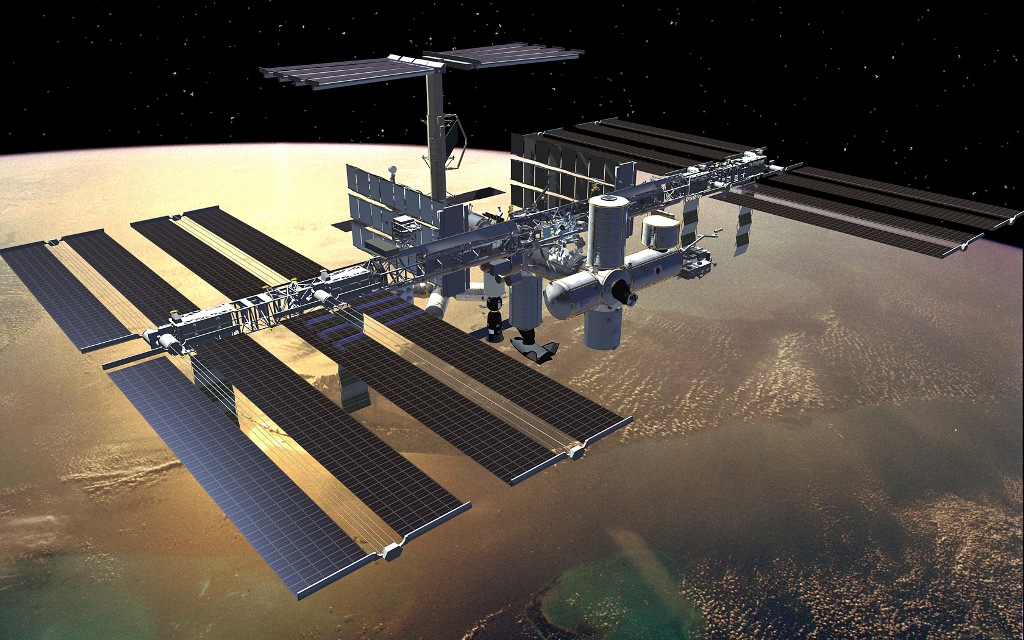 Сейчас на орбите Земли находится Международная космическая станция. Она является самым крупным международным космическим проектом, в котором 
участвуют 14 стран (Россия, США, Япония, Канада и входящие в Европейское космическое агентство Бельгия, Германия, Дания, Испания, Италия, Нидерланды, Норвегия, Франция, Швейцария, Швеция).
Эмблема МКС
Слева направо: бортинженер МКС-47/48 Олег Скрипочка (Россия), бортинженер МКС-47, командир МКС-48 Джеффри Уилльямс(США), бортинженер МКС-47/48 Алексей Овчинин (Россия), бортинженер МКС-46/47 Тимоти Пик (Великобритания), командир МКС-47Тимоти Копра (США), бортинженер МКС-46/47 Юрий Маленченко (Россия)
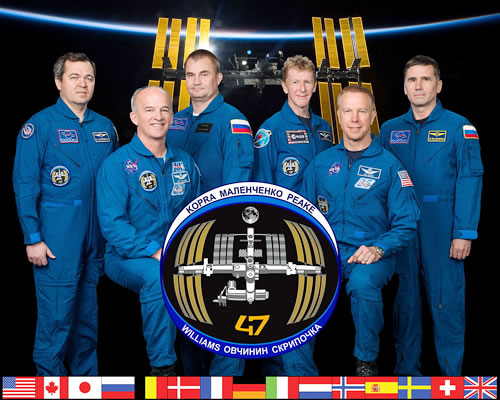 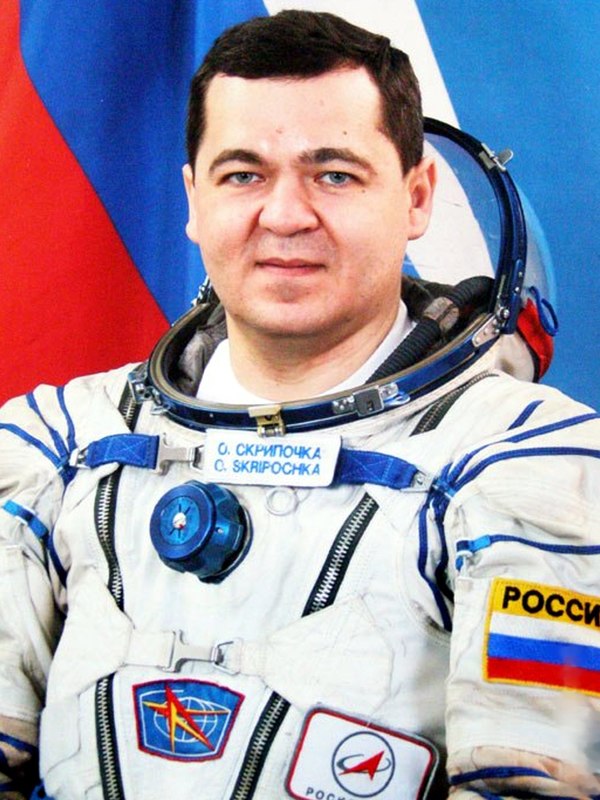 Бортинженер ТПК «Союз ТМА-20М»,бортинженер МКС-47/48,космонавт-испытатель 3-го класса Роскосмоса (Россия),516-й космонавт мира,107-й космонавт Российской Федерации, 

Первый космически полёт О.И. Скрипочка совершил с 8 октября 2010 года по 16 марта 2011 года. В ходе полёта выполнил три выхода в открытый космос общей продолжительностью 16 часов 39 минут.
Скрипочка Олег Иванович – уроженец Невинномысска, российский космонавт, член отряда космонавтов РКК «Энергия». Герой Российской Федерации (2011). Почётный гражданин города Невинномысска.
Как готовятся космонавты к полетам?
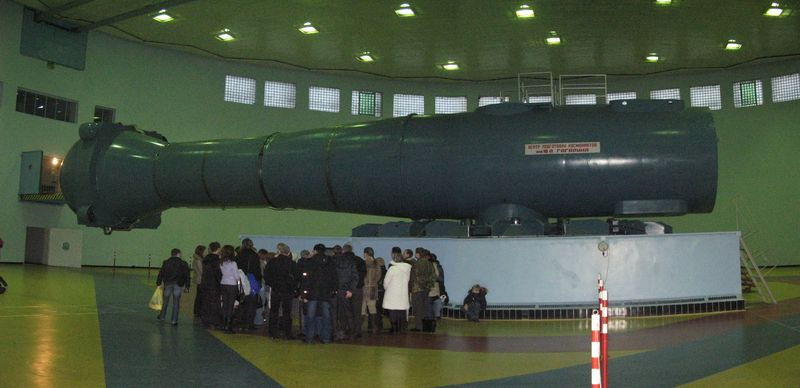 Для тренировок космонавтов используют тренажер – центрифугу.
В этой огромной, 18-метровой кегле создаются перегрузки, которые космонавт испытывает во время полета. Сама она вращается по кругу, голова ее тоже вращается, внутри головы вращается кабина, а внутри кабины вращается кресло с космонавтом.
Когда проводятся тренировки под водой, станцию вместе с платформой, подготавливаемыми космонавтами и водолазами опускают под воду, в гидробассейн.
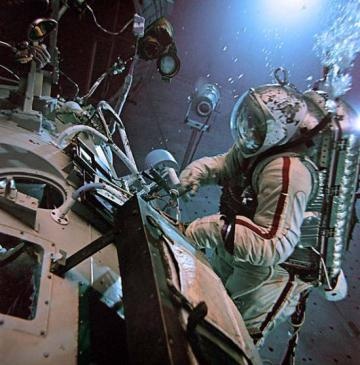 Так работают в гидробассейне.
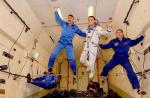 Уже более 30 лет все космонавты, готовясь к полету, к невесомости, тренируются в, так называемой, «летающей лаборатории». 
		Это основной тренажер для отработки навыков работы в отсутствии притяжения к Земле.
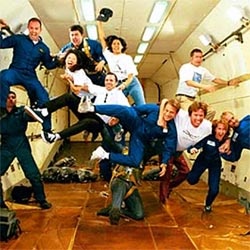 Как живут космонавты в ракете?
В космосе нет воздуха, чтобы дышать, там нет воды, тем более там нет еды. Всё это загружается в космический корабль на земле и затем расходуется в полёте. В космосе ничего нет, кроме пустоты и солнечного света. Именно свет питает космический корабль через солнечные батареи.
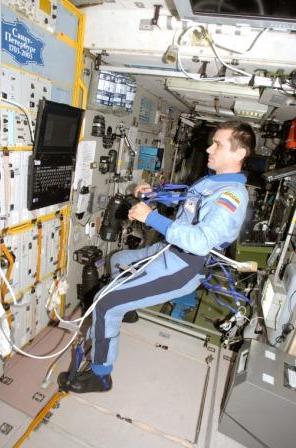 На корабле, все предметы, в том числе животные, находятся в состоянии невесомости. На земле все предметы обладают весом, они притягиваются к земной поверхности. В космосе этого нет. Внутри космического корабля все предметы закреплены на специальных держателях. Иначе бы они все летали.
Одежда космонавта - 
     скафандр. 
		Его космонавты     надевают при запуске и спуске ракеты, когда выходят в открытый космос.
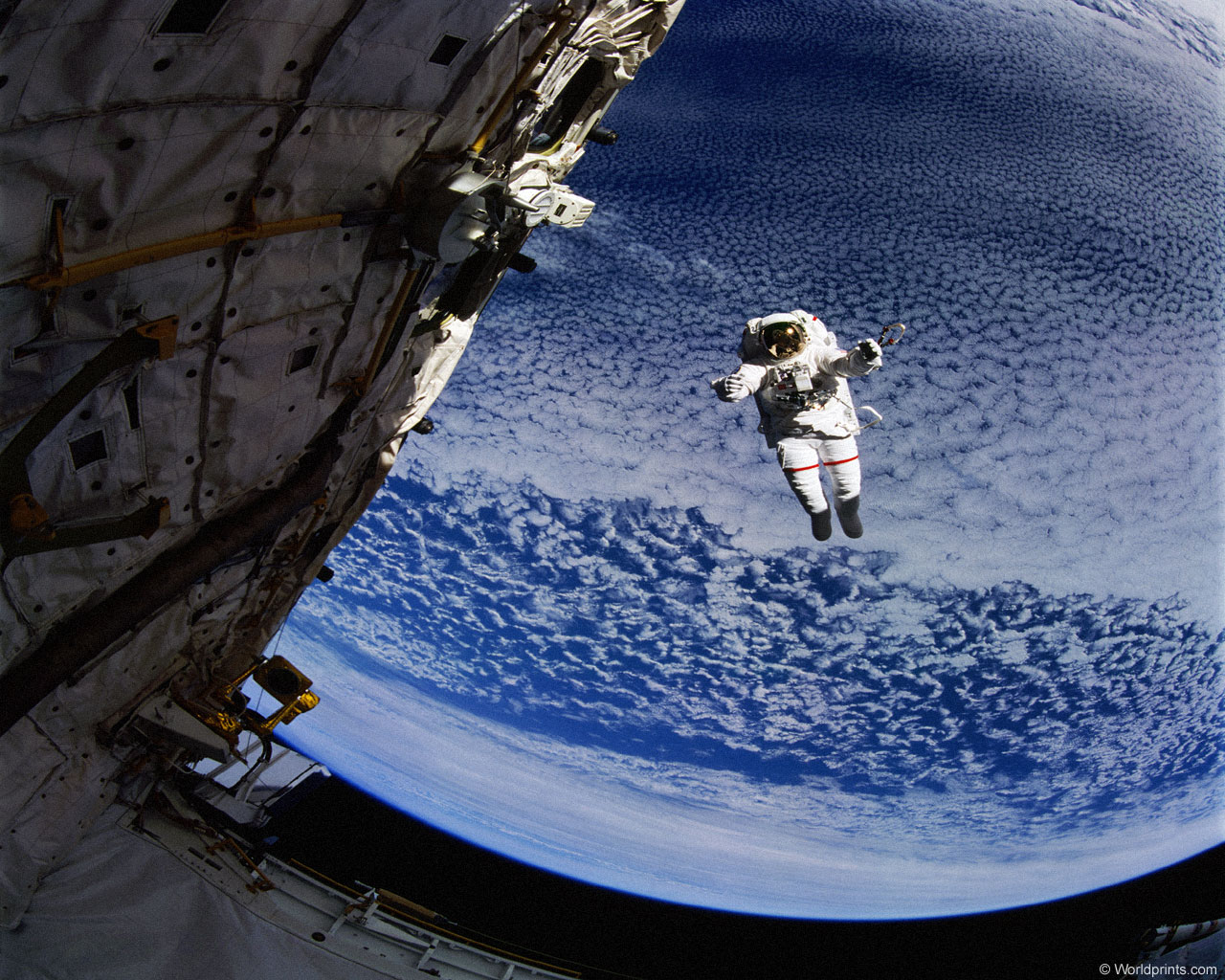 При запуске и спуске  ракеты космонавты ложатся в специальное «Ложе».
Что едят космонавты?
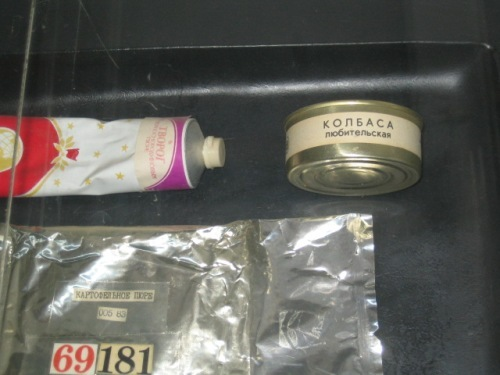 Едят космонавты продукты питания, которые хранятся в консервированном виде. Перед использованием консервы и тюбики разогревают, а пакеты с первым и вторым блюдами, разводят водой.
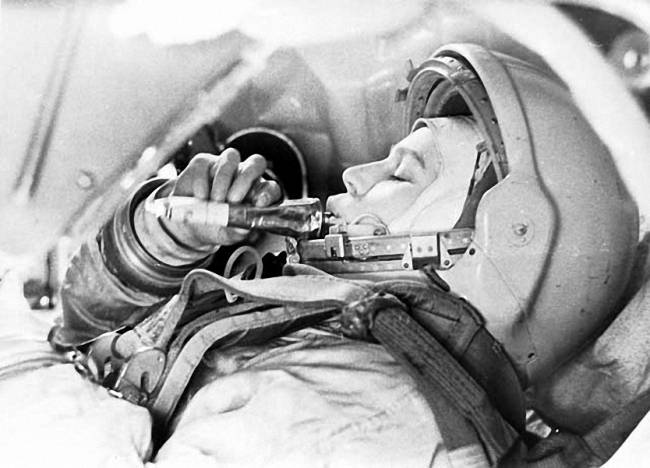 Исследования в космосе
Биологические(выращивают растения, проводят различные опыты).
Медицинские наблюдения(влияние космоса на организм);
Технические наблюдения(обеспечивают космическую и радио-телевизионную связь, изучает поверхность земли, сообщают о местах где обнаружены полезные ископаемые).
Космонавты сообщают о стихийных бедствиях: о пожарах в лесах
О местах в горах, где могут произойти снежные  обвалы.
О штормах на морях
Уточняют прогноз погоды
Люди помнят о тех, кто первыми побывал в космосе. В Москве открыт памятник первому живому существу, покорившему космос, собаке Лайке.
Поставлен памятник первому космонавту Юрию Гагарину.
Со дня первого полета человека в космос, в космосе побывало 127  космонавтов, среди которых 4 женщины.
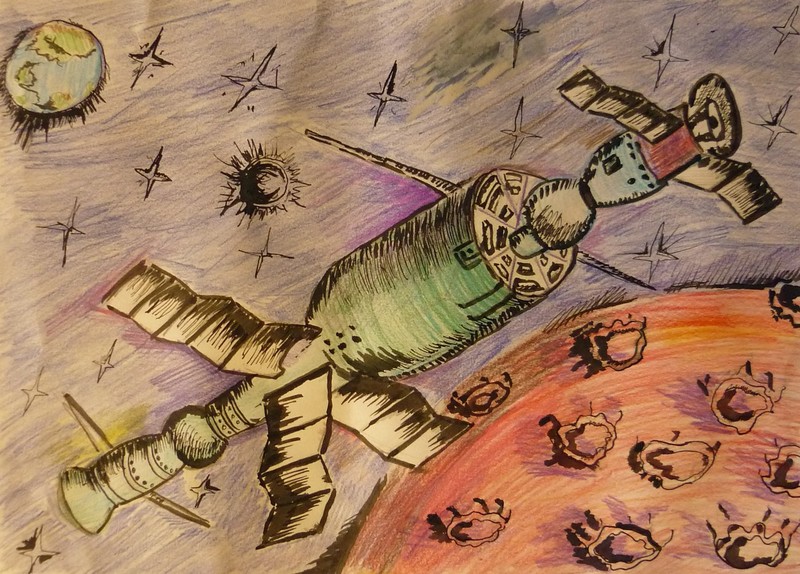 В настоящее время исследование внеземных миров возможно только с помощью автоматических межпланетных станций.
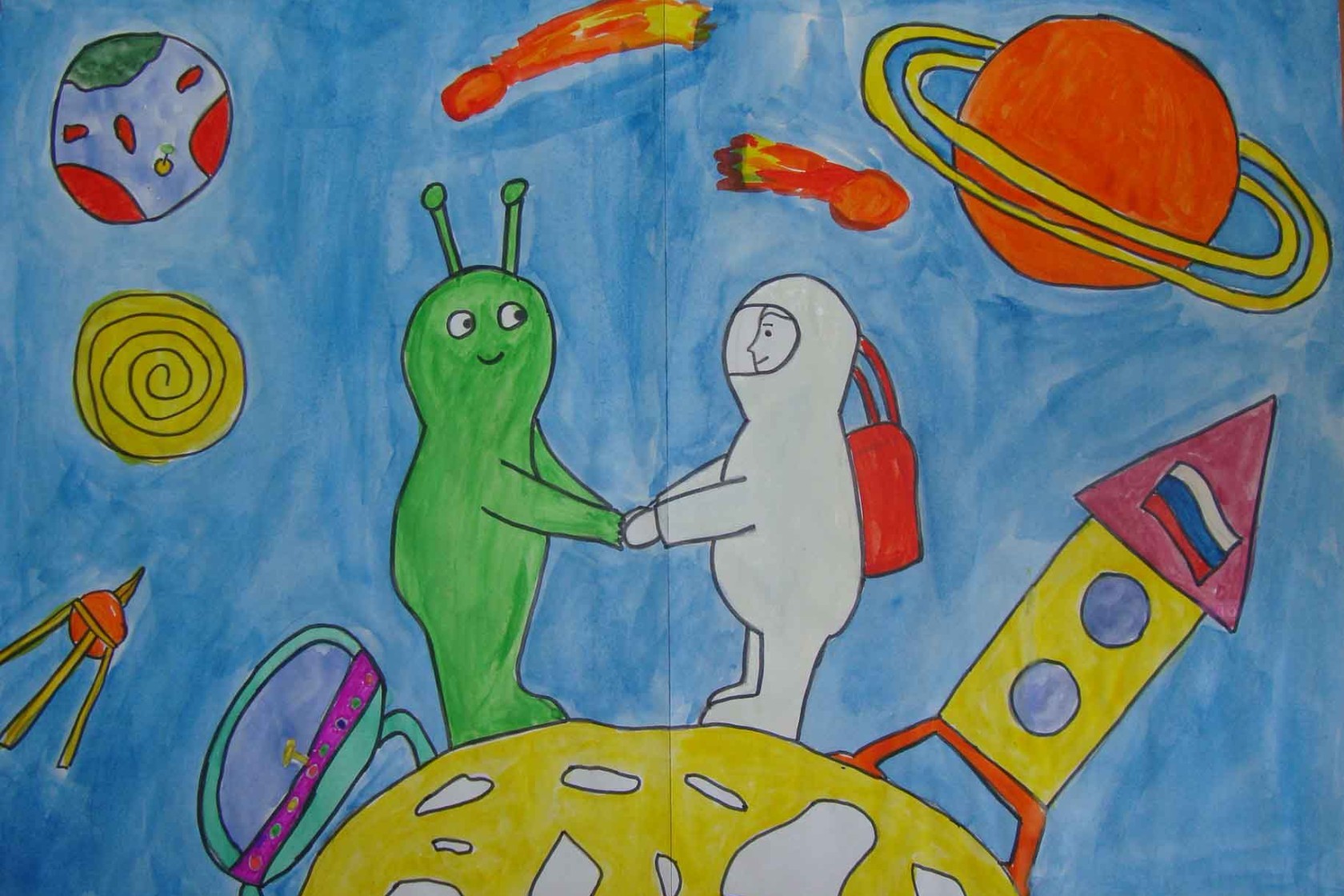 Со временем человек возможно обязательно побывает на других планетах и может быть встретится там с разумными существами. И мы будем дружить планетами.
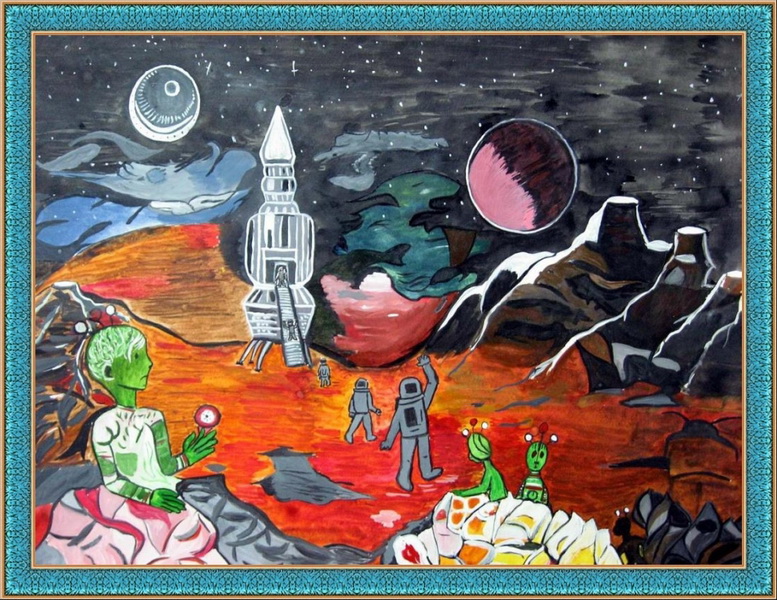 Мы должны гордиться достижениями своей страны,
должны знать и помнить героев, 
которые смогли покорить космос!